AMIGO
Update en status
Remco de Boer
Bureau Edustandaard

31 oktober 2019, Architectuurraad
Recapituleren
Situatie UWLR:
Veel partijen, veel belangen
UWLR gegevensstructuur groot en onoverzichtelijk
Beschikbare interacties (patronen voor uitwisseling gegevens) beperkt
Vermenging van functies (identificatie, item- en resultaatgegevens) binnen dezelfde laag, geen SOC

Resultaat: spanning op noodzakelijke doorontwikkeling
2
Sinds vorige update
Naamgeving: AMIGOArchitectuur voor Modulair opgebouwde Interacties en Gegevensstructuren
Oplevering AMIGO v0.9
Brede review
Start verkenning voortbrengingsstraat Bureau Edustandaard / Kennisnet
Separaat traject
Start validatie / toepassing
PO Eindtoets
GLF
Examinering VO
3
Opbrengsten review AMIGO v0.9
Reacties van:
ParnasSys
Somtoday
Cito BV
CvTE
Zwijsen
Malmberg
Basispoort en KBb-e
DUO
Cito
IddinkGroup
VDOD
Totaal: 148 opmerkingen

Toepassing: 48
Model: 26
Tekstueel: 22
Scope: 22
Interactie: 15
Consistentie: 10
Voorbeelden: 4
Vraag: 3
Security: 1
Semantiek: 1
4
Opmerkingen mbt Toepassing
Hoe gaan we om met vrijheidsgraden?
Uniformering van vocabulaires
Verbinding met uitwisselingen conform (internationale) standaarden (bijv. QTI)
SOAP vs REST
Relatie met "IST", o.a. hergebruik van bestaande onderdelen
Validatie
Benodigde inspanning, complexiteit
Invulling notificaties
Authenticatie / autorisatie
Geen helder beeld bij aanpak/implementatie; onzekerheid
5
Toepassing van AMIGO
AMIGO
Logische modellen (contextspecifiek)
Technische
Uitwissel-specificatie
AMIGO
Logische modellen ('halffabrikaat')
Selectie gegevens
Beperkingen (cardinaliteit)
Vocabulaire
Extensies
Opbouw interacties uit transactiepatronen
Selectie gegevensserialisatie, technologie
Mapping logisch gegevens model naar technische gegevensstructuur
Specificatie interfaces
6
Illustratief: Opbouw logisch model (contextspecifiek)
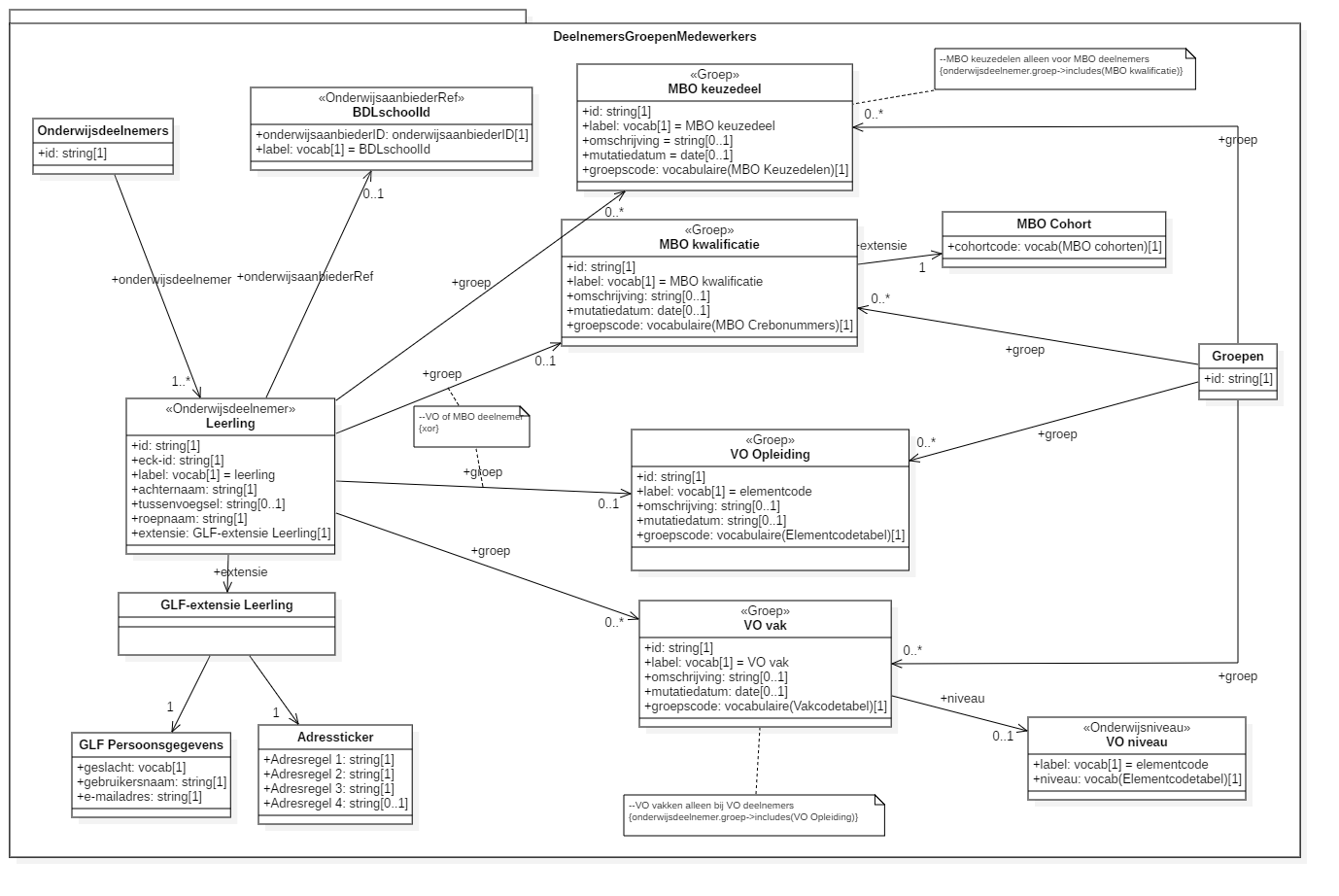 7
Toepassing van AMIGO
AMIGO
Logische modellen (contextspecifiek)
Technische
Uitwissel-specificatie
AMIGO
Logische modellen ('halffabrikaat')
Greenfield vs. bestaande situatie
Selectie gegevens
Beperkingen (cardinaliteit)
Vocabulaire
Extensies
Opbouw interacties uit transactiepatronen
Selectie gegevensserialisatie, technologie
Mapping logisch gegevens model naar technische gegevensstructuur
Specificatie interfaces
8
What’s next
Validatiefase (vanaf november)
Drie sporen
Verwerken reviewopmerkingen; in dialoog met partijen over afdoening en evt. verduidelijking
Verdere uitwerking toepassing AMIGO, mede op basis van concrete use cases en vragen/opmerkingen uit review
Voortbrengingsstraat; "Model driven" aanpak, mgl. relatie met MIM
Reviewopmerkingen v0.9 samengevoegd publiceren
Bijhouden van validatiebevindingen (issues en oplossingen)
Zomer 2020: v1.0
incl. lessons learned uit validatie
gelijk optrekken drie sporen
Update bij volgende bijeenkomst Architectuurraad (januari)
9